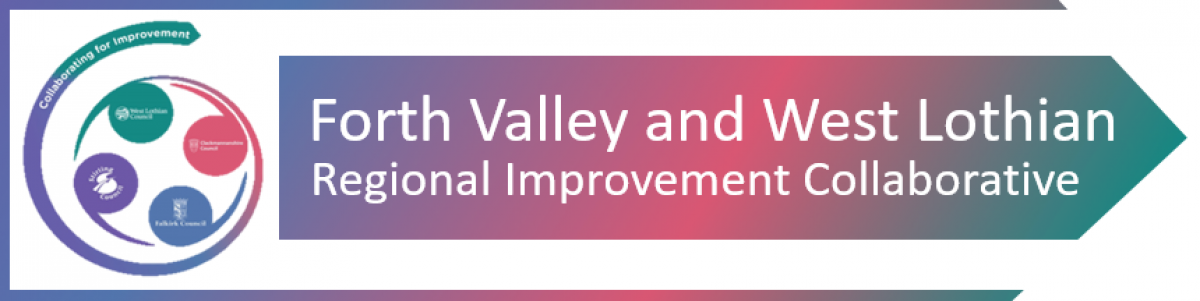 Developing the Curriculum workshop
Laura Compton
Digital Learning Manager (FVWLric)
laura.compton@westlothian.org.uk 

Rhona Jay
Education Service Manager (Falkirk)
rhona.jay@falkirk.gov.uk

Stefan Wyroslawski
Lead Officer for CLPL and Curriculum Development (FVWLric)
wyroslawskis04s@glow.sch.uk, @FVWLric
Consider the opportunities we have as a regional collaborative to co-create content-rich learning experiences and curricular pathways.

How can we enhance outcomes for our young people?
[Speaker Notes: Stefan]
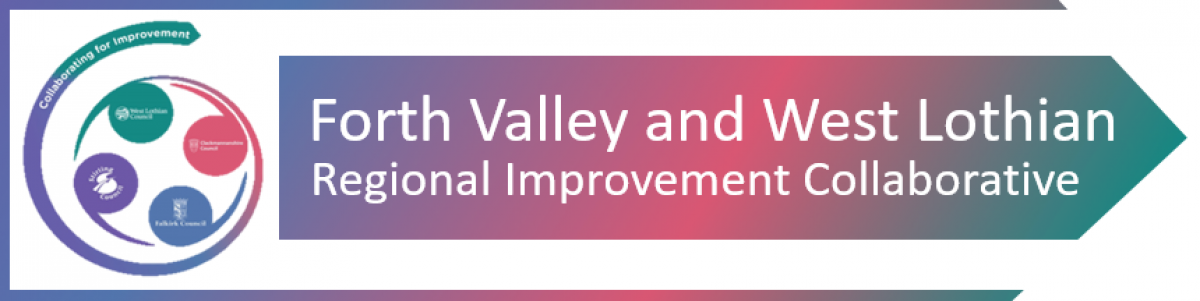 Developing the Curriculum workshop
BIG TALK CONNECTOR
IN NO MORE THAN 7 WORDS…

What is the purpose of schooling?
[Speaker Notes: Stefan]
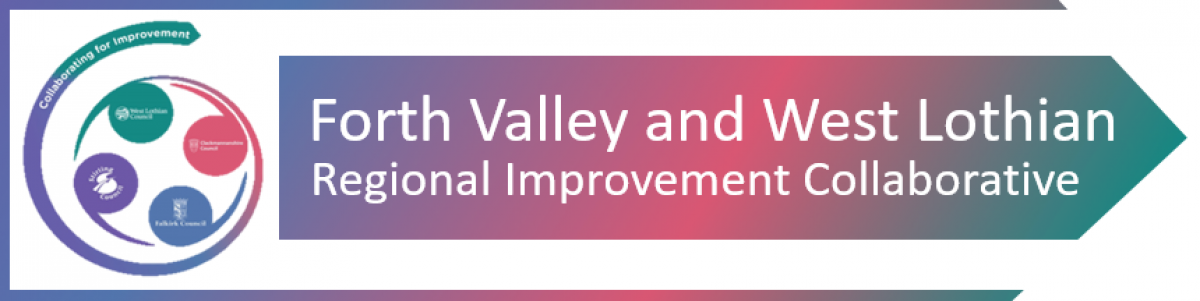 Developing the Curriculum workshop
[Speaker Notes: Stefan]
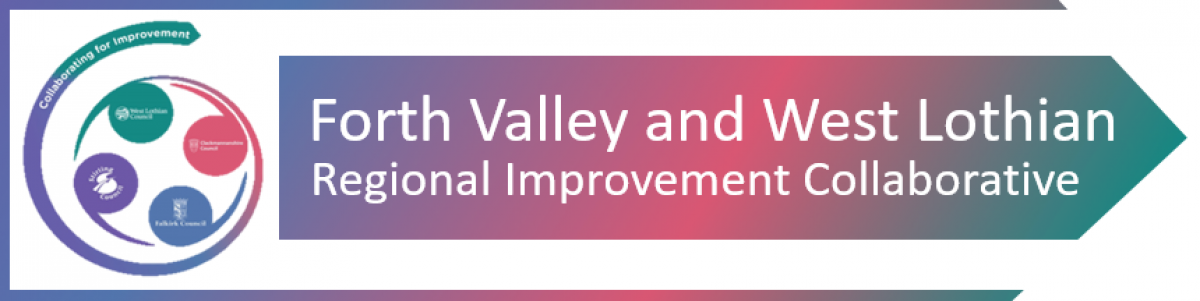 Developing the Curriculum workshop
WiFi code and survey
[Speaker Notes: Stefan]
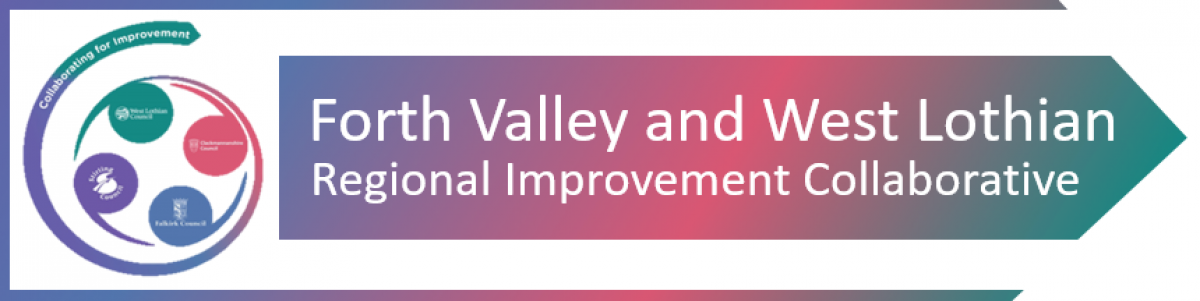 Developing the Curriculum workshop
"The big mistake... is to assume that if we want students to think, then our curriculum should give students lots of practice in thinking... what our students need is more to think with... what is in their long-term memories makes short-term memories more powerful." 
Dr. Dylan Wiliam (2018)
[Speaker Notes: Stefan]
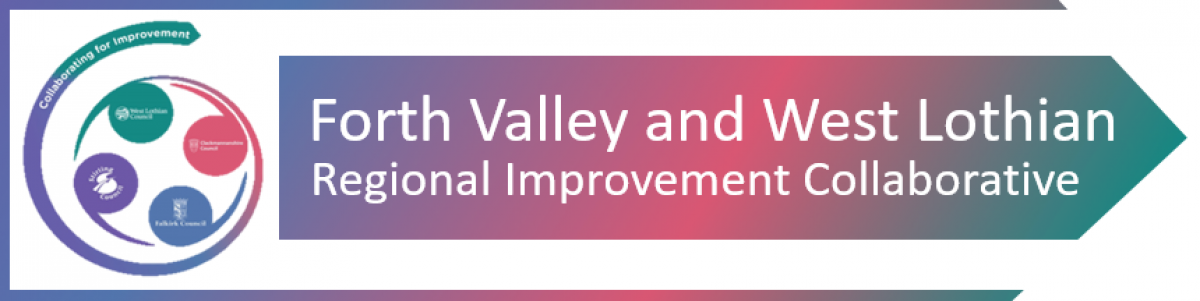 Developing the Curriculum workshop
What are the important things you will take away from today?
Why are these things important?
What will you do next to build on this?
NEXT STEPS PLEDGE
[Speaker Notes: Steph]
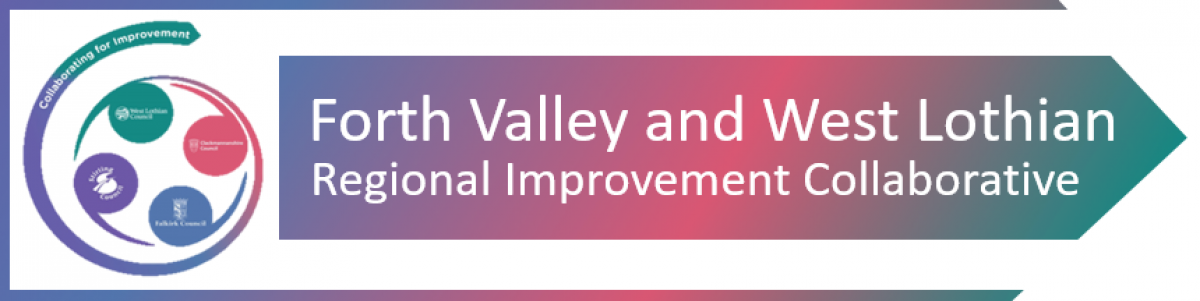 Developing the Curriculum workshop
Laura Compton
Digital Learning Manager (FVWLric)
laura.compton@westlothian.org.uk 

Rhona Jay
Education Service Manager (Falkirk)
rhona.jay@falkirk.gov.uk

Stefan Wyroslawski
Lead Officer for CLPL and Curriculum Development (FVWLric)
wyroslawskis04s@glow.sch.uk, @FVWLric
Consider the opportunities we have as a regional collaborative to co-create content-rich learning experiences and curricular pathways.

How can we enhance outcomes for our young people?
[Speaker Notes: Stefan]
We need:
RJA gform / paper copies
LCO gform / paper copies
SWY gform / paper copies
Include Next Steps Pledge (name, school and email)